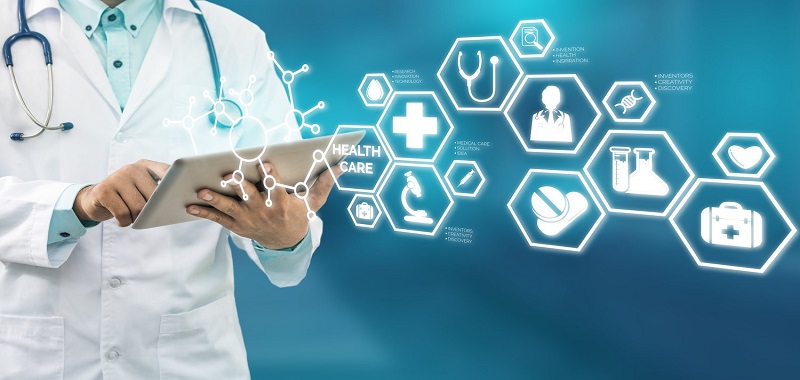 Стратегия управления персоналом 
                                           в рамках цифровой трансформации 
                                                                                университета
Выполнил:
                                  Гаврилюк Василий Петрович
 
                                         Научный руководитель:     
     к.э.н., доцент Иванова Людмила Анатольевна
15 марта 2023 года
Указ Президента Российской Федерации от 21.07.2020 г. № 474
О национальных целях развития Российской Федерации на период до 2030 года
Цифровая трансформация (digital transformation)
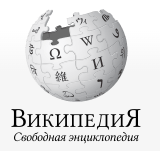 Это трансформация системы управления путём пересмотра стратегии, моделей, операций, продуктов, маркетингового подхода и целей, обеспечиваемая принятием цифровых технологий. Она призвана ускорить продажи и рост бизнеса и увеличить эффективность деятельности организаций, не относящихся к чисто коммерческим (например, университетов и других образовательных учреждений).
https://ru.wikipedia.org/wiki/
Цель и задачи аттестационной работы
Цель аттестационной работы – изучение процесса управления персоналом в рамках цифровой трансформации ФГБОУ ВО КГМУ Минздрава России.
Задачи аттестационной работы:
рассмотреть систему цифровой трансформации университета и ее преимущества на современном этапе;
изучить состояние электронной информационно-образовательной среды в ФГБОУ ВО КГМУ Минздрава России и дать ей характеристику;
выявить недостатки в процессе управления персоналом в данной образовательной организации;
разработать проект по совершенствованию процесса управления персоналом в рамках цифровой трансформации ФГБОУ ВО КГМУ Минздрава России.
Цифровой университет — это не только онлайн-курсы. Ни электронное расписание, ни элементы онлайн-образования сами по себе не делают университеты цифровыми. Трансформация должна затронуть суть учебного процесса, повысить качество итогового образовательного результата и мотивацию студентов и преподавателей.
специальный представитель Президента РФ 
по вопросам цифрового и технологического развития 
Дмитрий Николаевич Песков
1 октября 2019 года
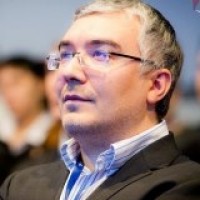 https://misis.ru/university/news/5-100/2019-10/6275/
Схема компонентов ЭИОС
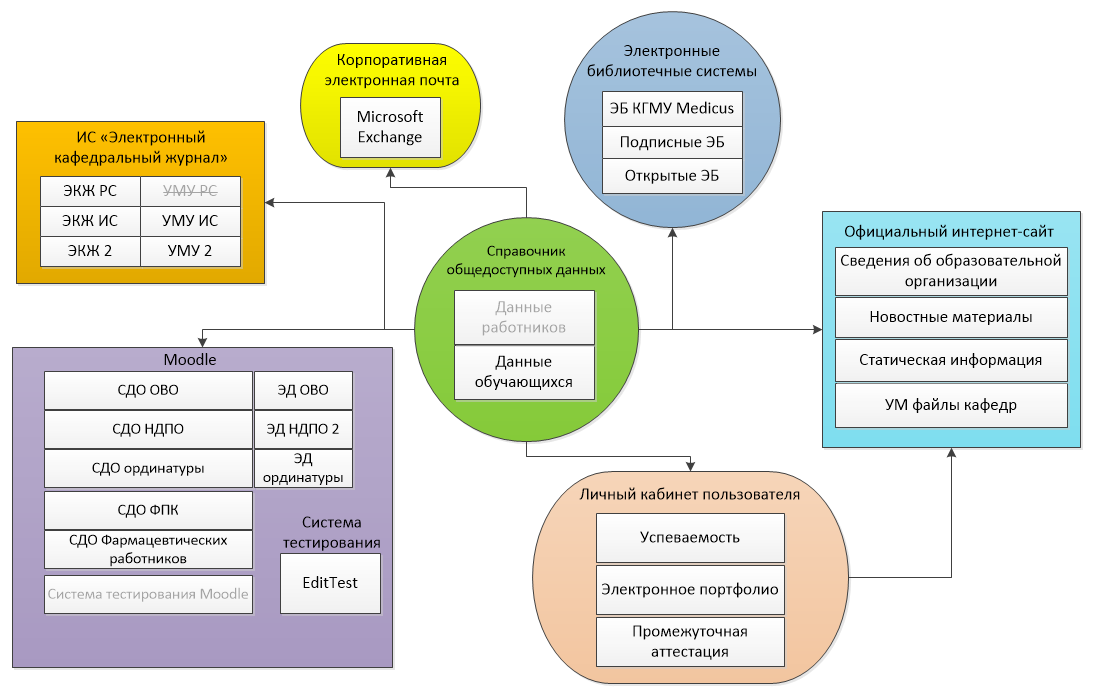 Риски на пути цифровой трансформации
Унаследованная инфраструктура
Дефицит навыков
Нежелание цифровых изменений или неготовность к ним
Быстрые темпы изменений
Проблемы безопасности
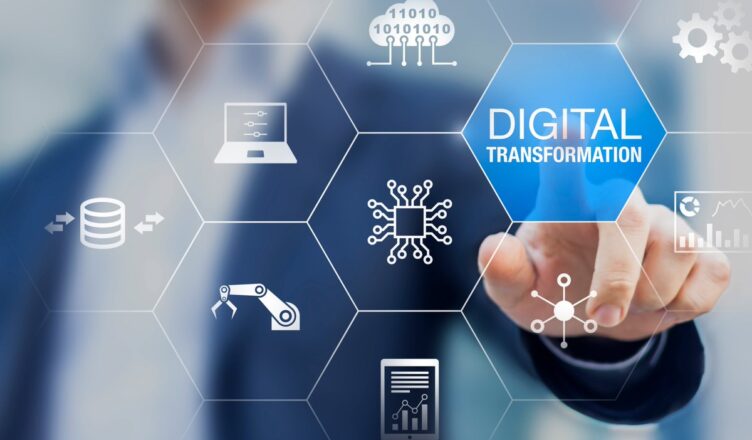 https://www.itweek.ru/digitalization/article/detail.php?ID=201706
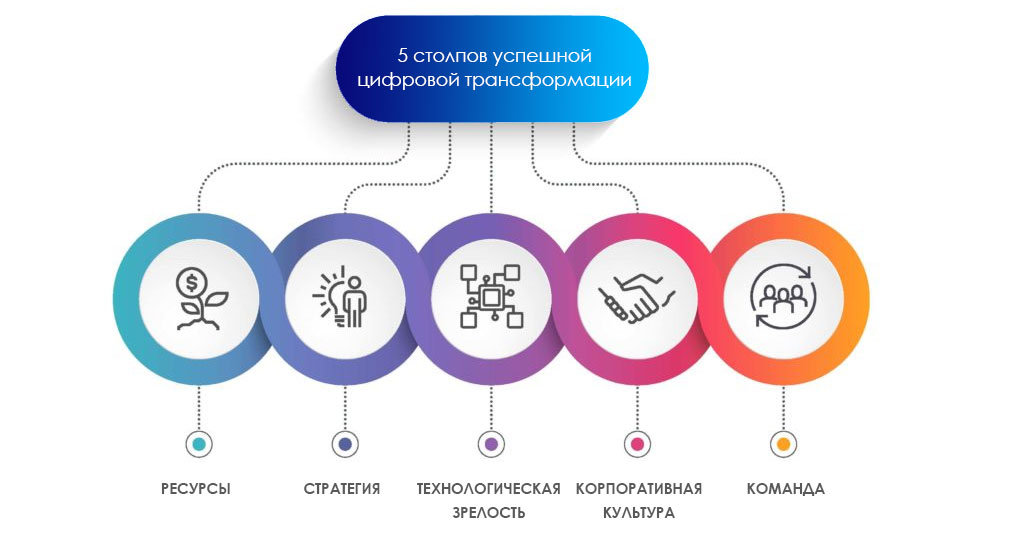 https://www.directum.ru/blog-post/1988
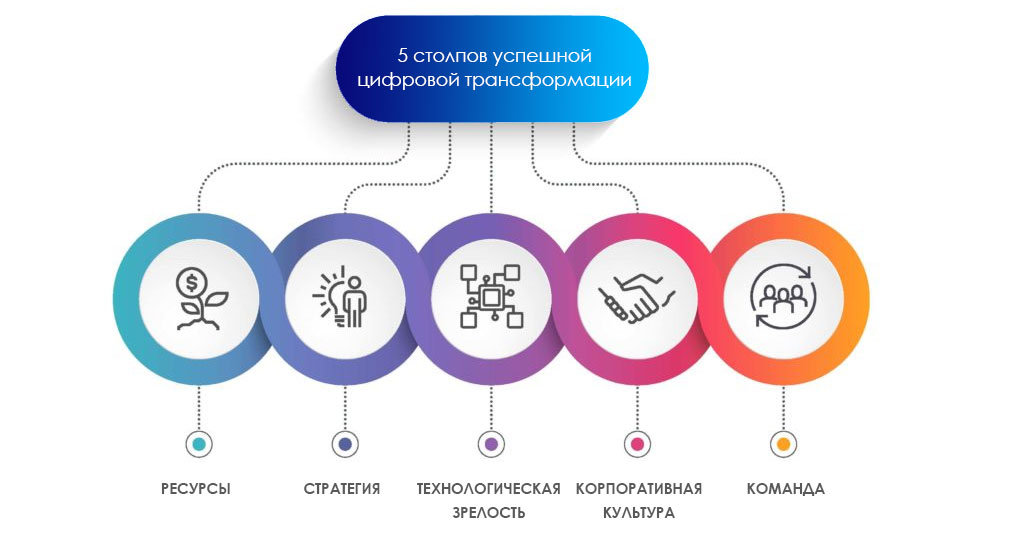 Ресурсы
В настоящее время в университете трудятся 1403 человека, из них 1247 основных работников, 156 внешних совместителей.

К образовательной деятельности привлекаются - 703 человека, из них: 562 – основные работники, 113 – внешние совместители, 28 – внутренние совместители из числа АУП и УВП.

Структура возрастного состава профессорско-преподавательского состава следующая: 
– до 30 лет – 51 человек;
– 30-39 лет – 109 человек;
– 39-65 лет – 319 человек;
– свыше 65 лет – 83 человека.

В течение последних 5 лет средний возраст профессорско-преподавательского состава (ППС) не увеличивается и в настоящее время составляет 48 лет.
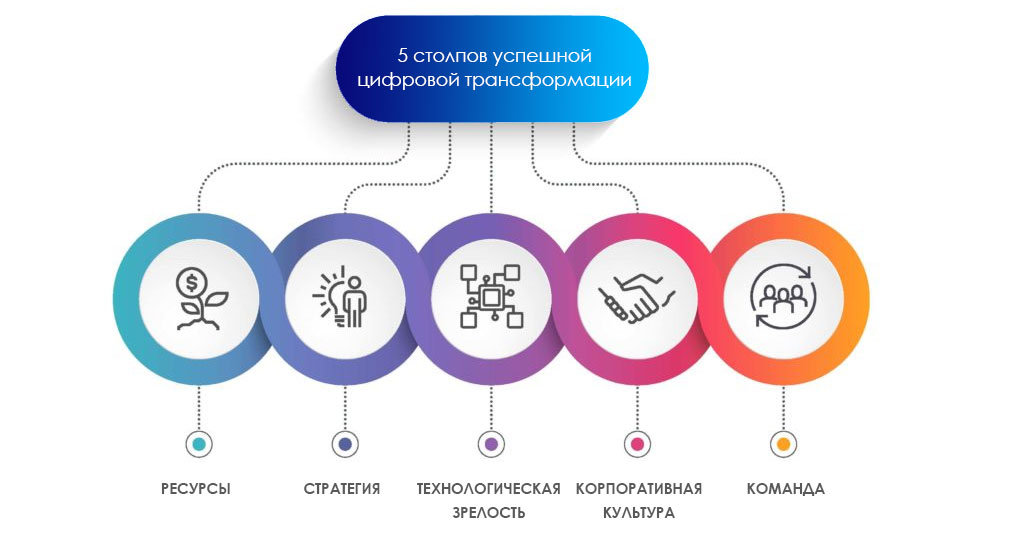 Стратегия
1С Университет ПРОФ
Канце-лярия RUS
Канце-лярия ENG
Канце-лярия ORD
Канце-лярия ASP
Канце-лярия СПО
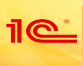 1С Зарплата и кадры государственного учреждения
1С Бухгалтерия государственного учреждения
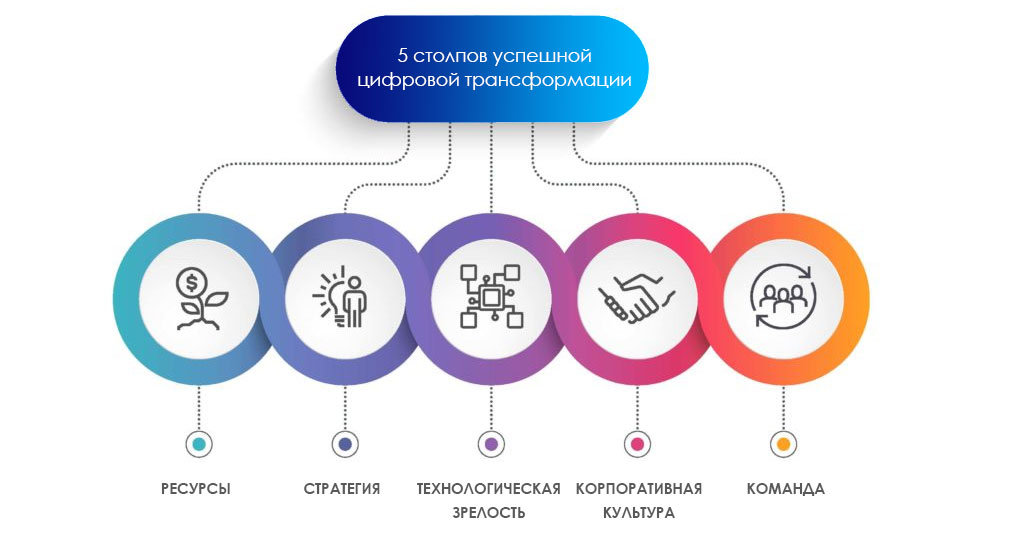 «1С:Университет ПРОФ»
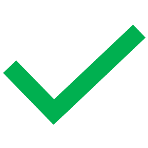 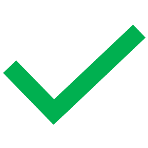 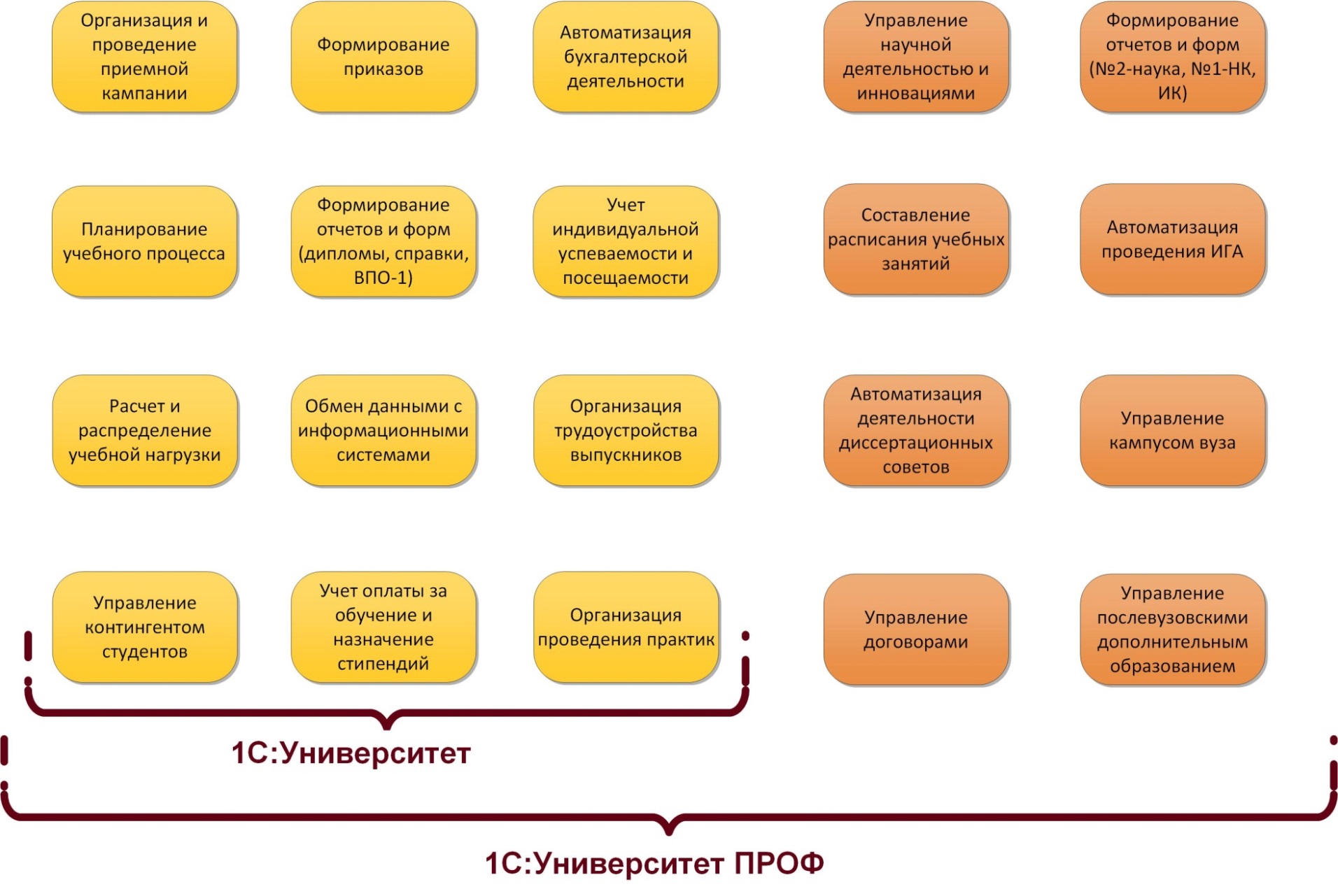 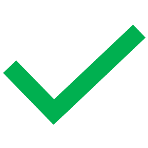 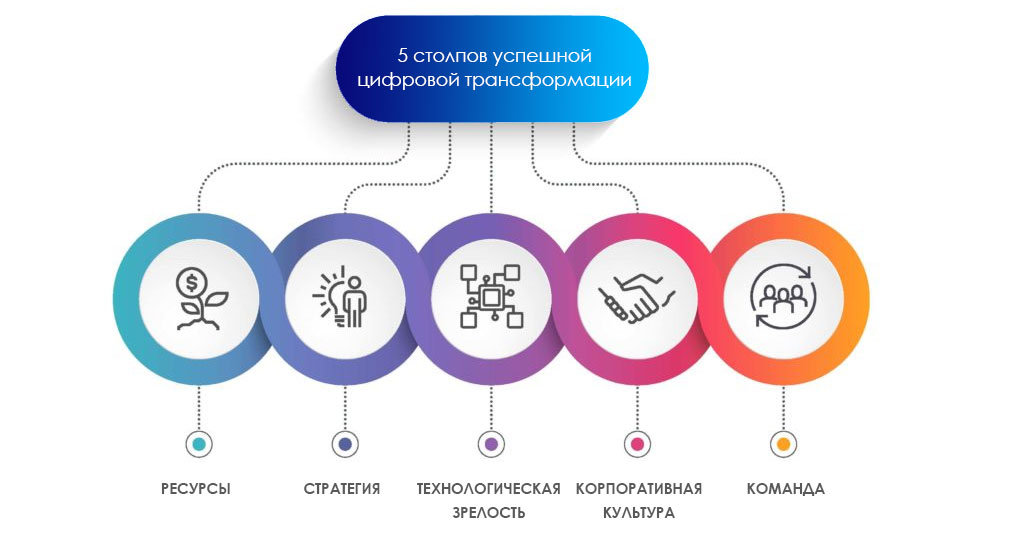 Организация проведение приемном кампании
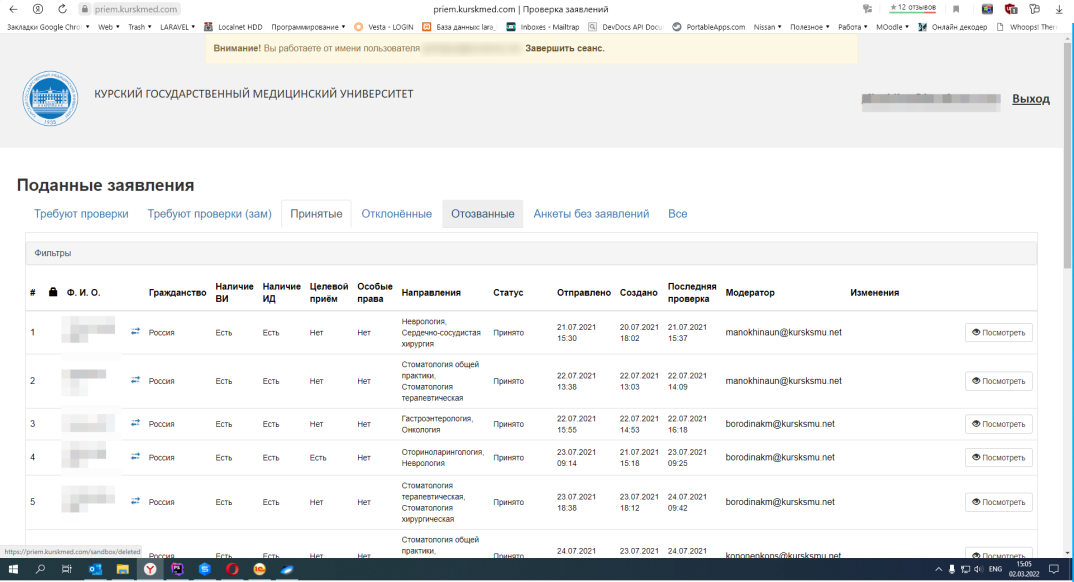 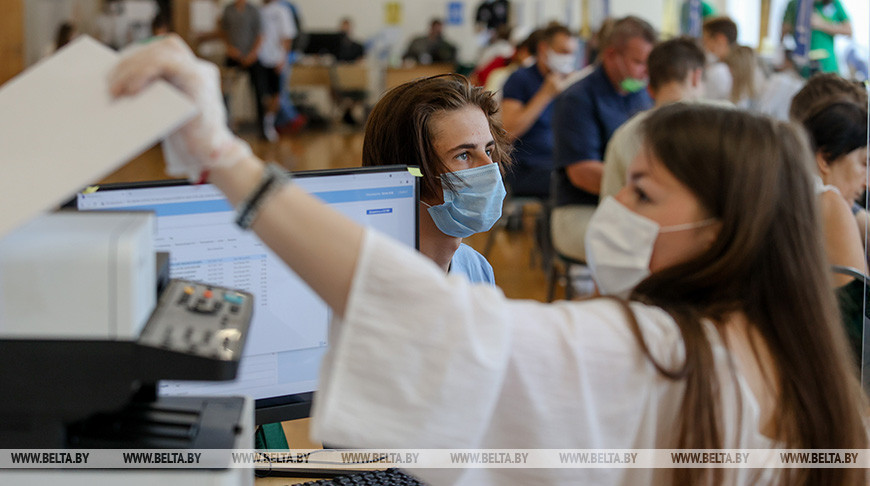 13 578
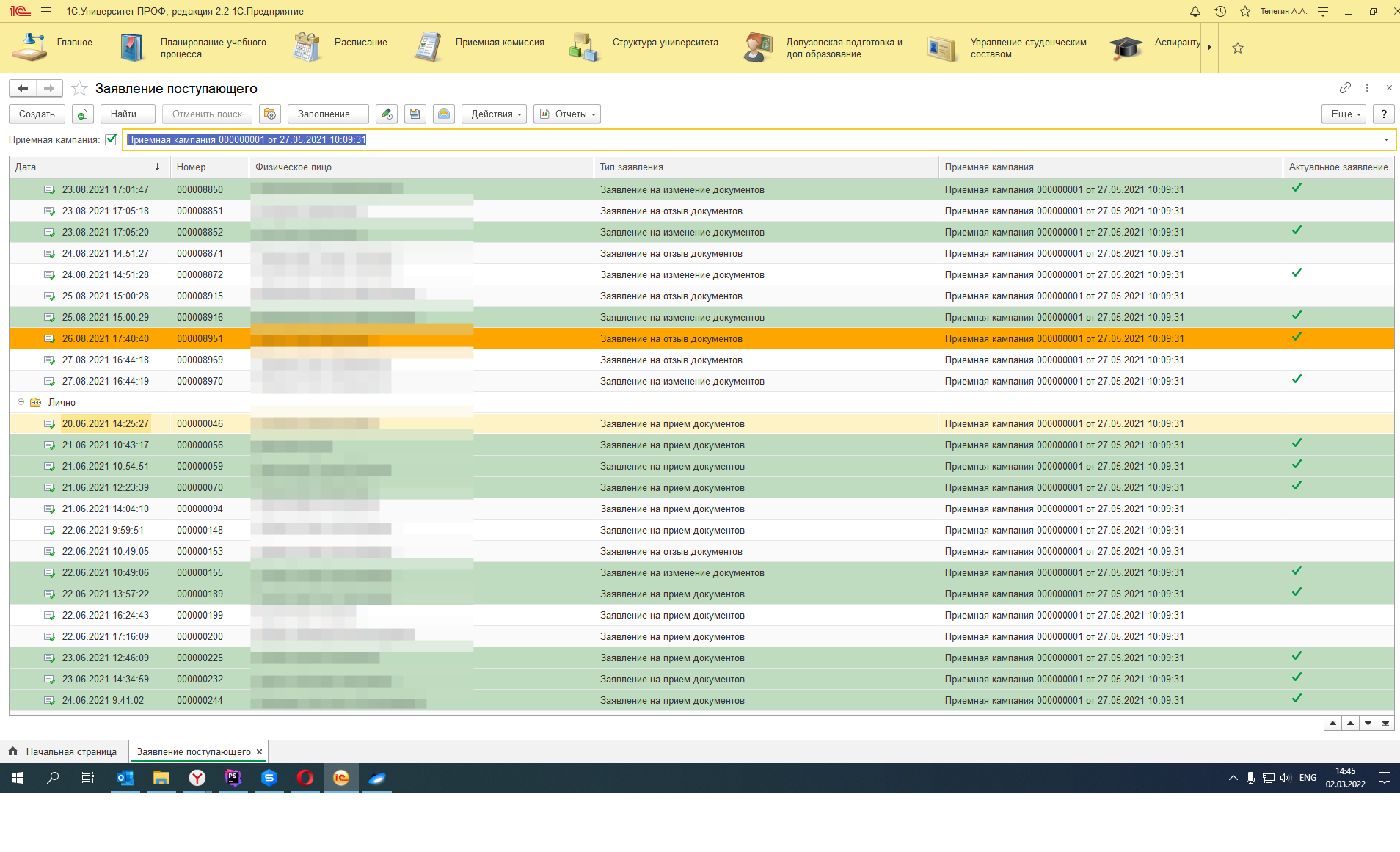 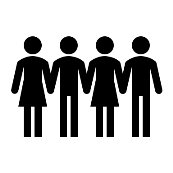 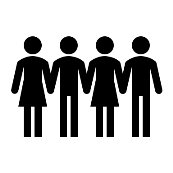 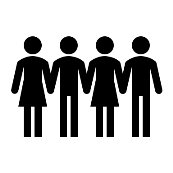 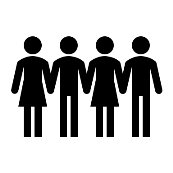 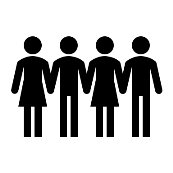 7836
4686
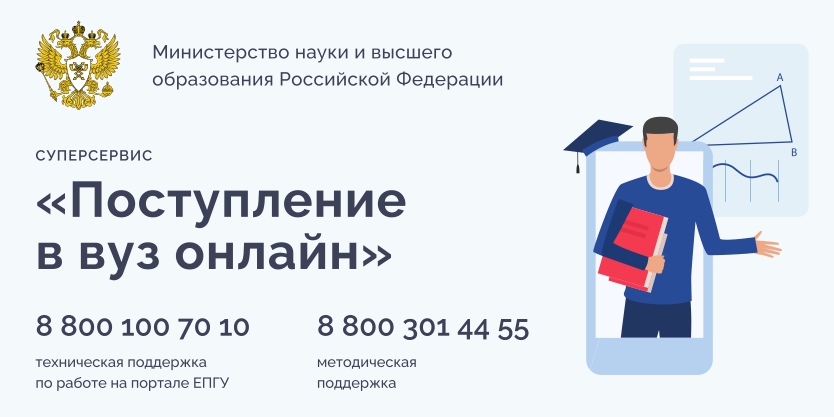 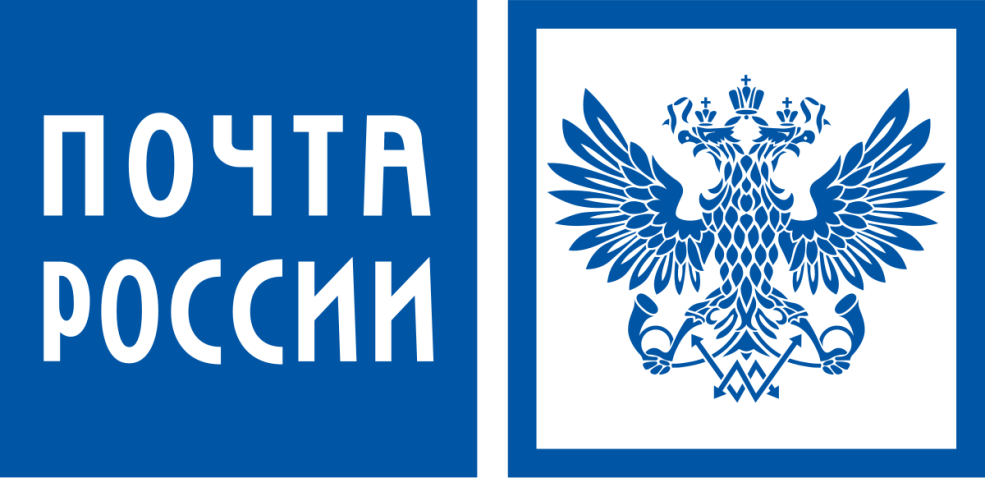 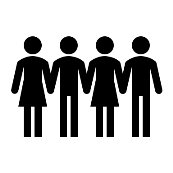 22
1034
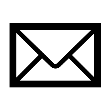 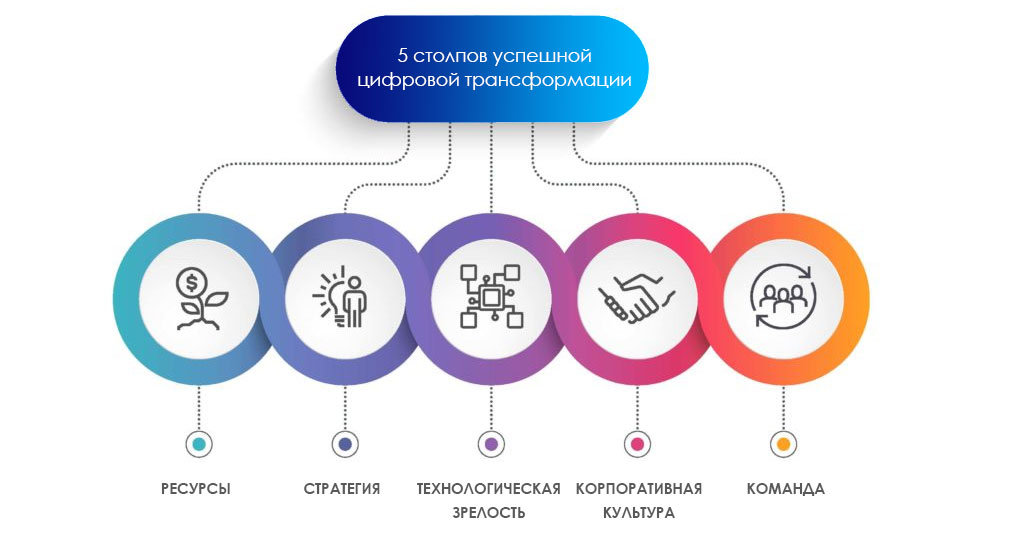 Технологическая зрелость
Кафедры		- 763
ПК и моноблоки 	- 199
Ноутбуки 		- 564
КГМУ			- 1793
ПК и моноблоки 	- 905
Ноутбуки		- 888
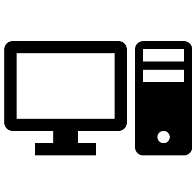 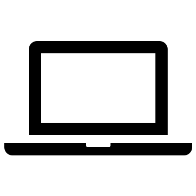 /
= 1,14 / 1,36
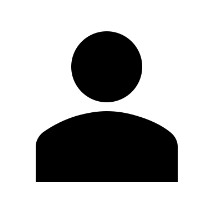 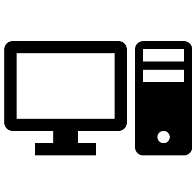 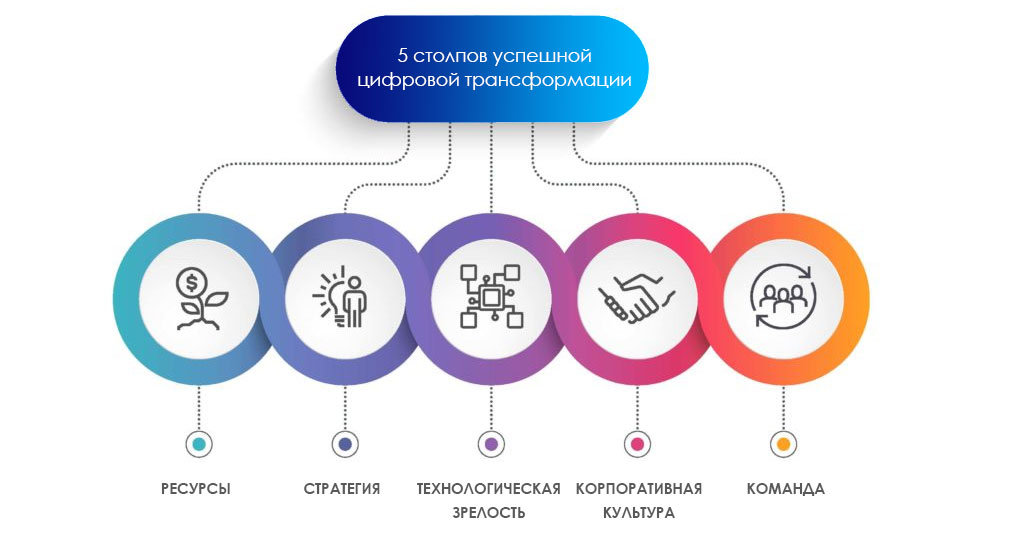 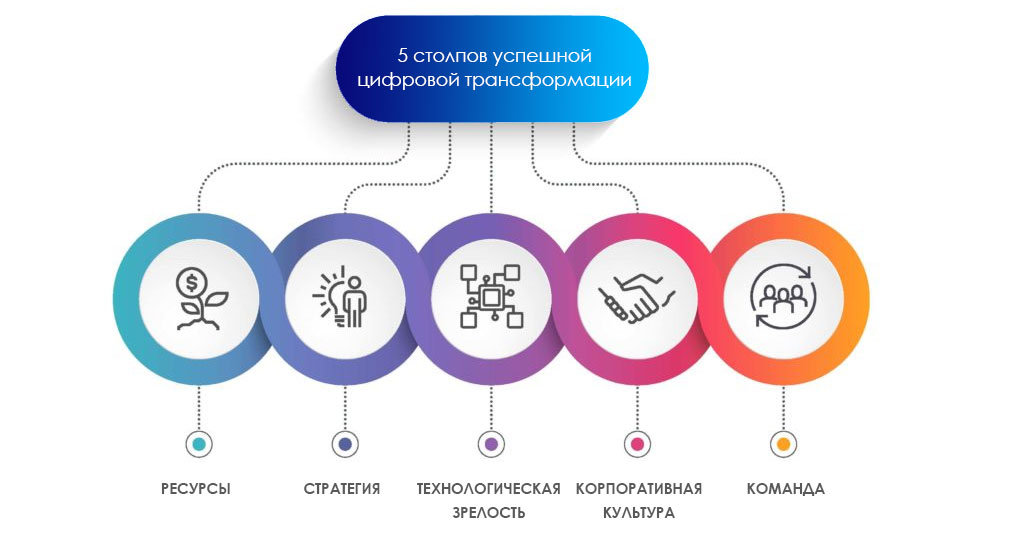 Команда и корпоративная культура
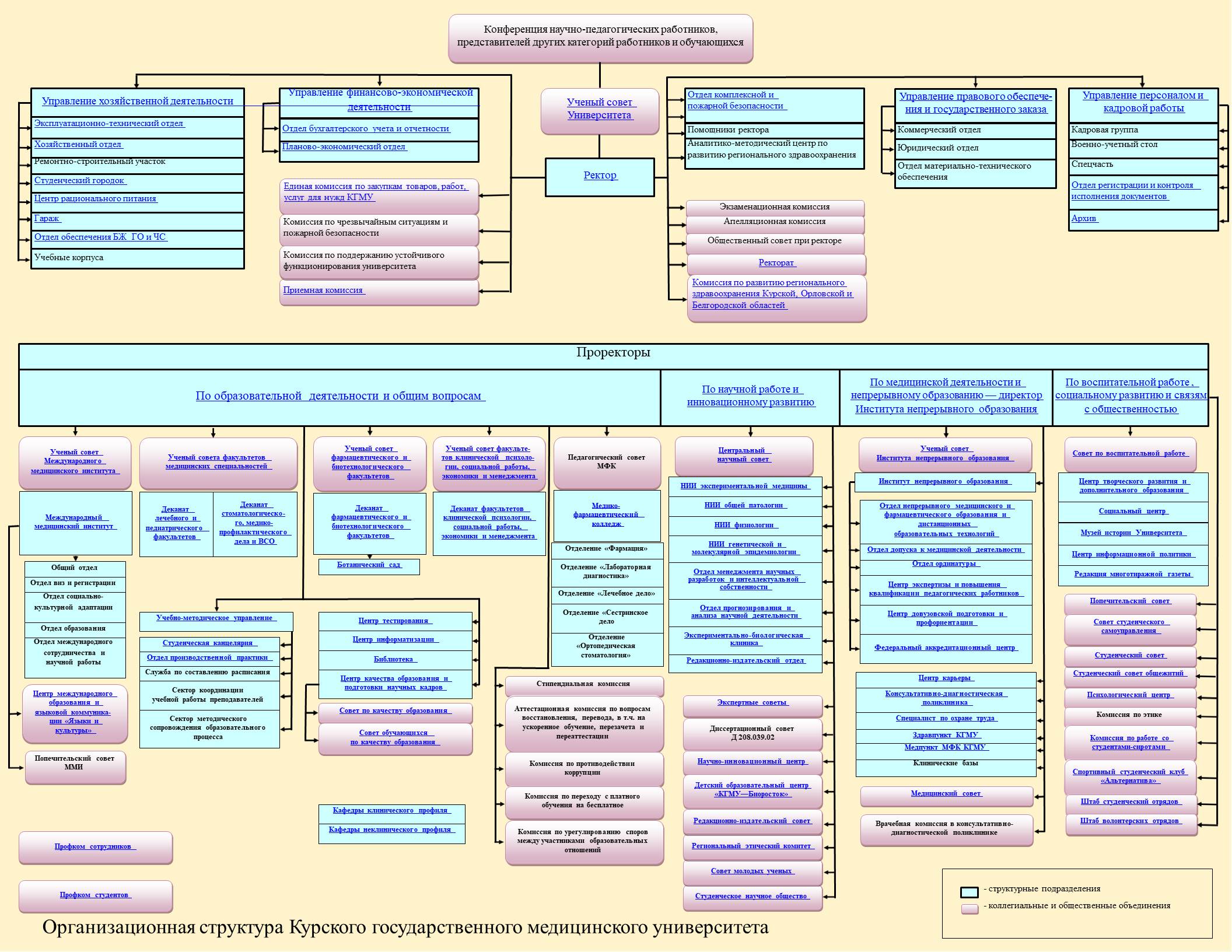 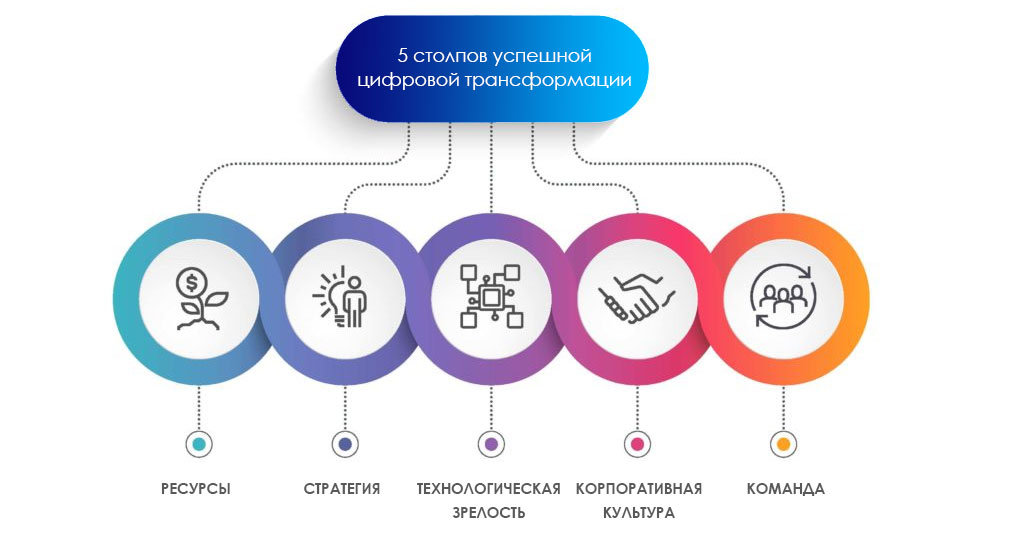 Университет Иннополис
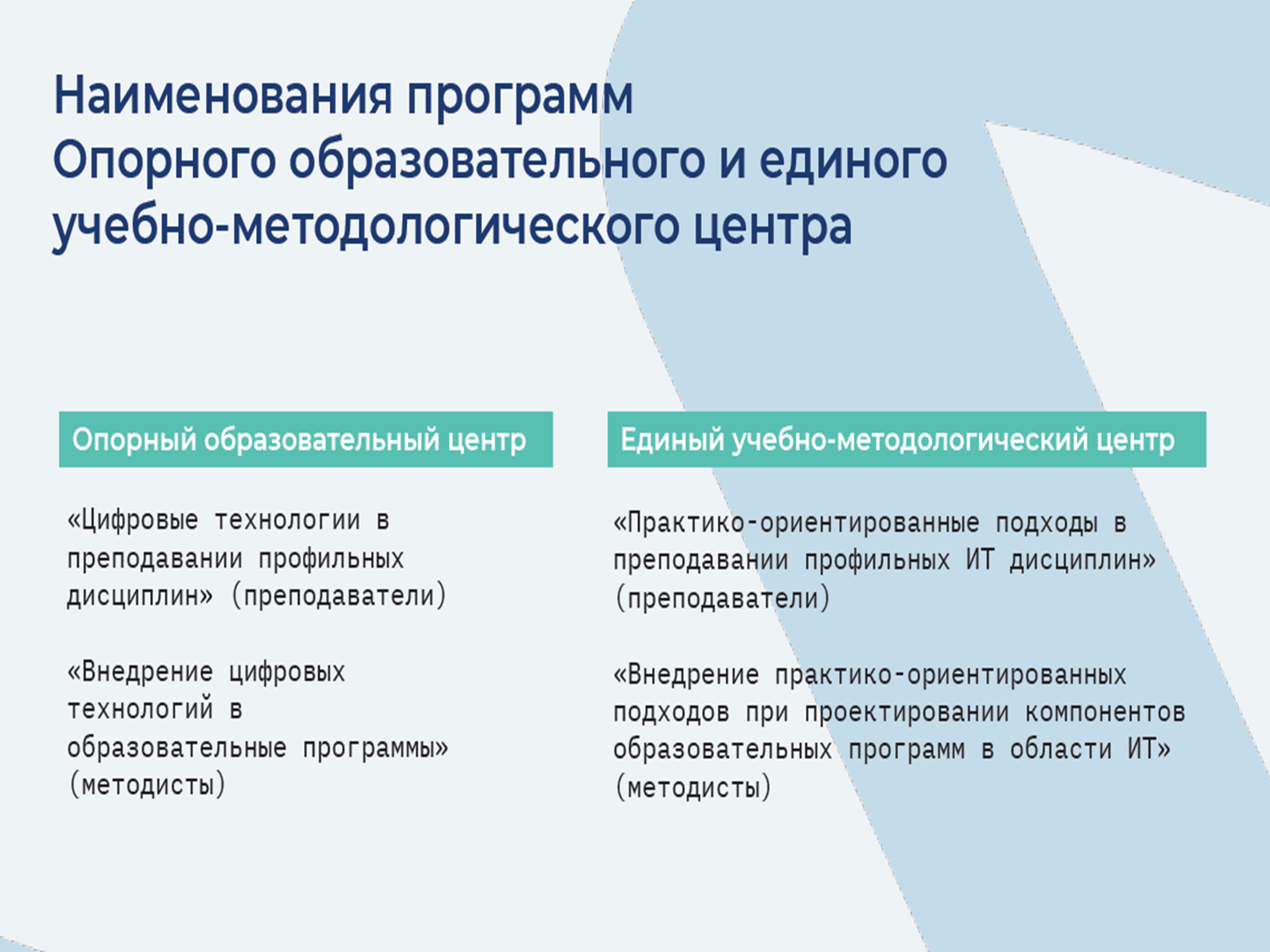 67
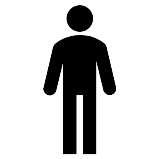 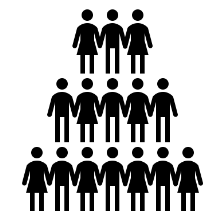 16
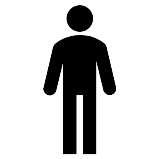 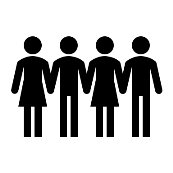 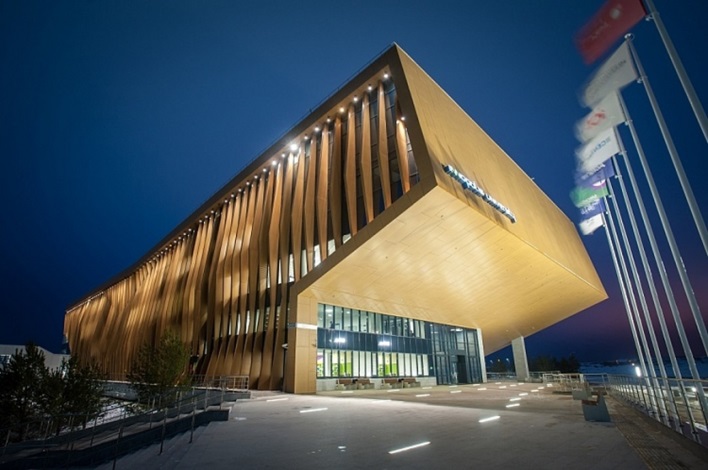 Внедрять и применять цифровые технологии в образовательном процессе
Актуализировать рабочие программы с включением цифровых инструментов преподавания дисциплин
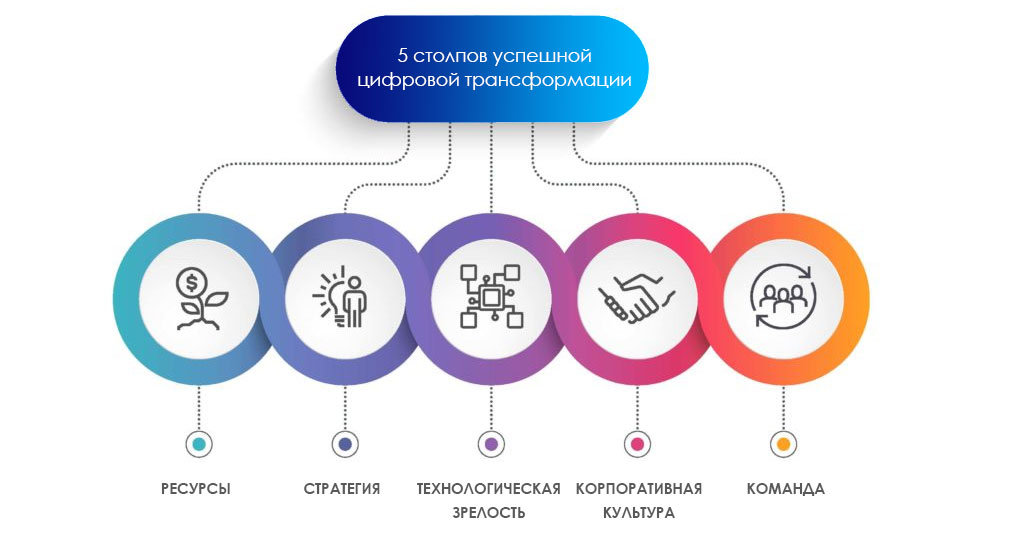 Цифровая грамотность
Дорожная карта цифровой трансформации до 2025 г.
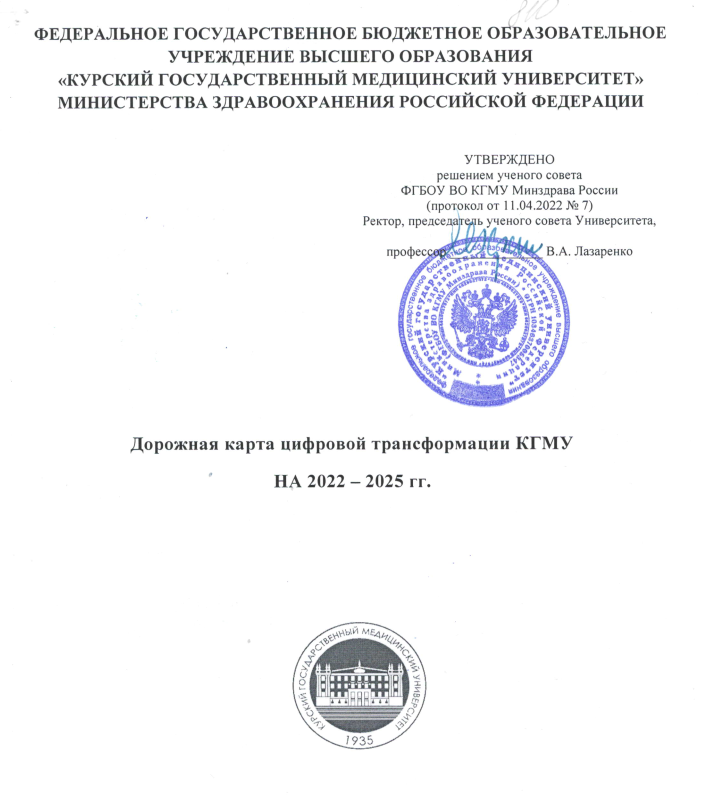 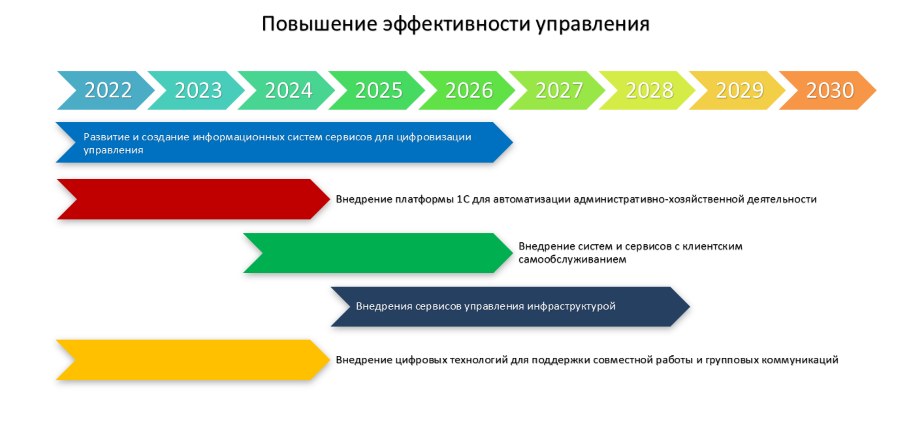 Подсистема управления студенческим составом
Загрузка исторических данных из предыдущей информационной системы данных студенческой канцелярии
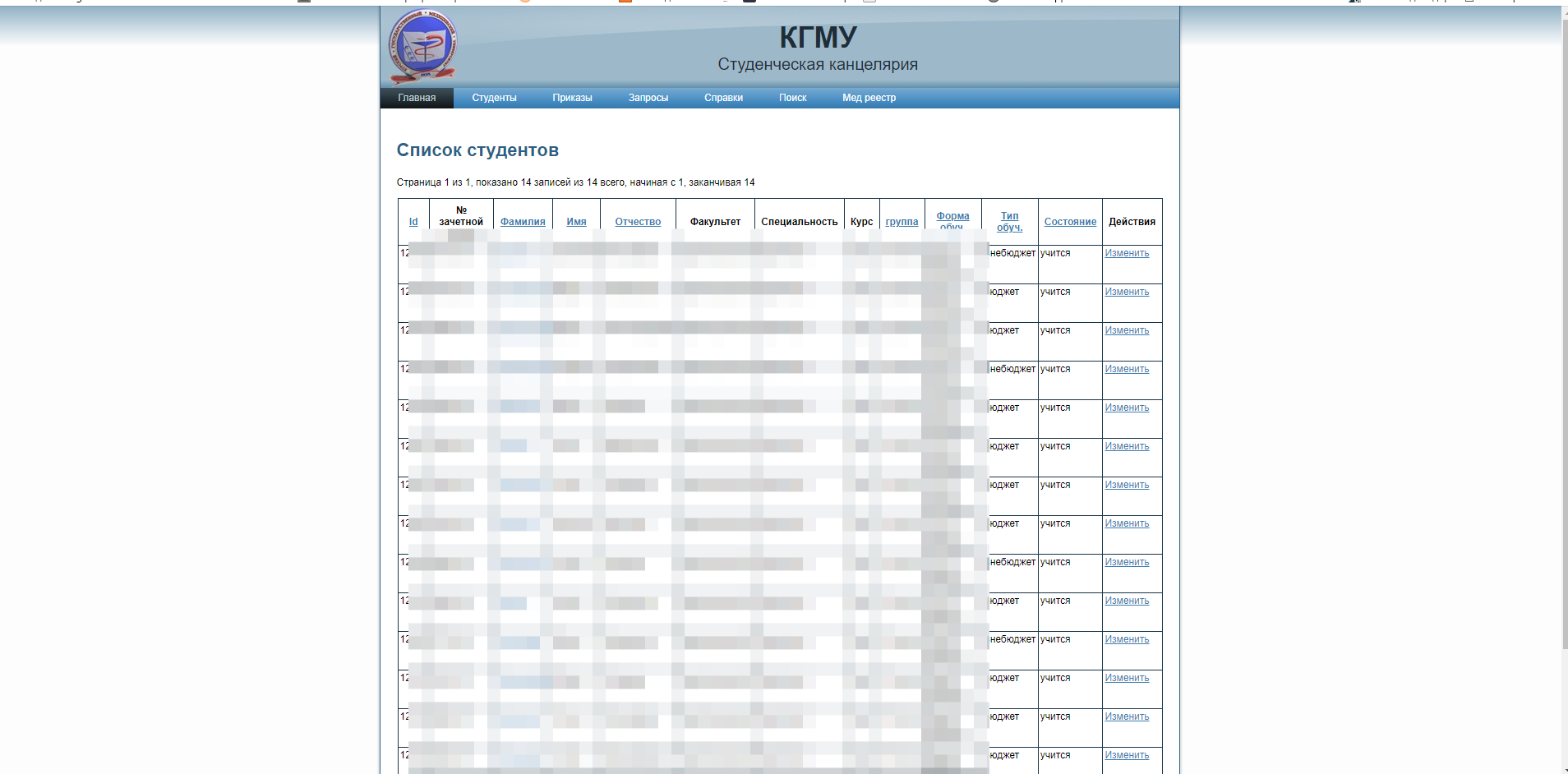 2-ой и последующие курсы по программам СПО и ВО
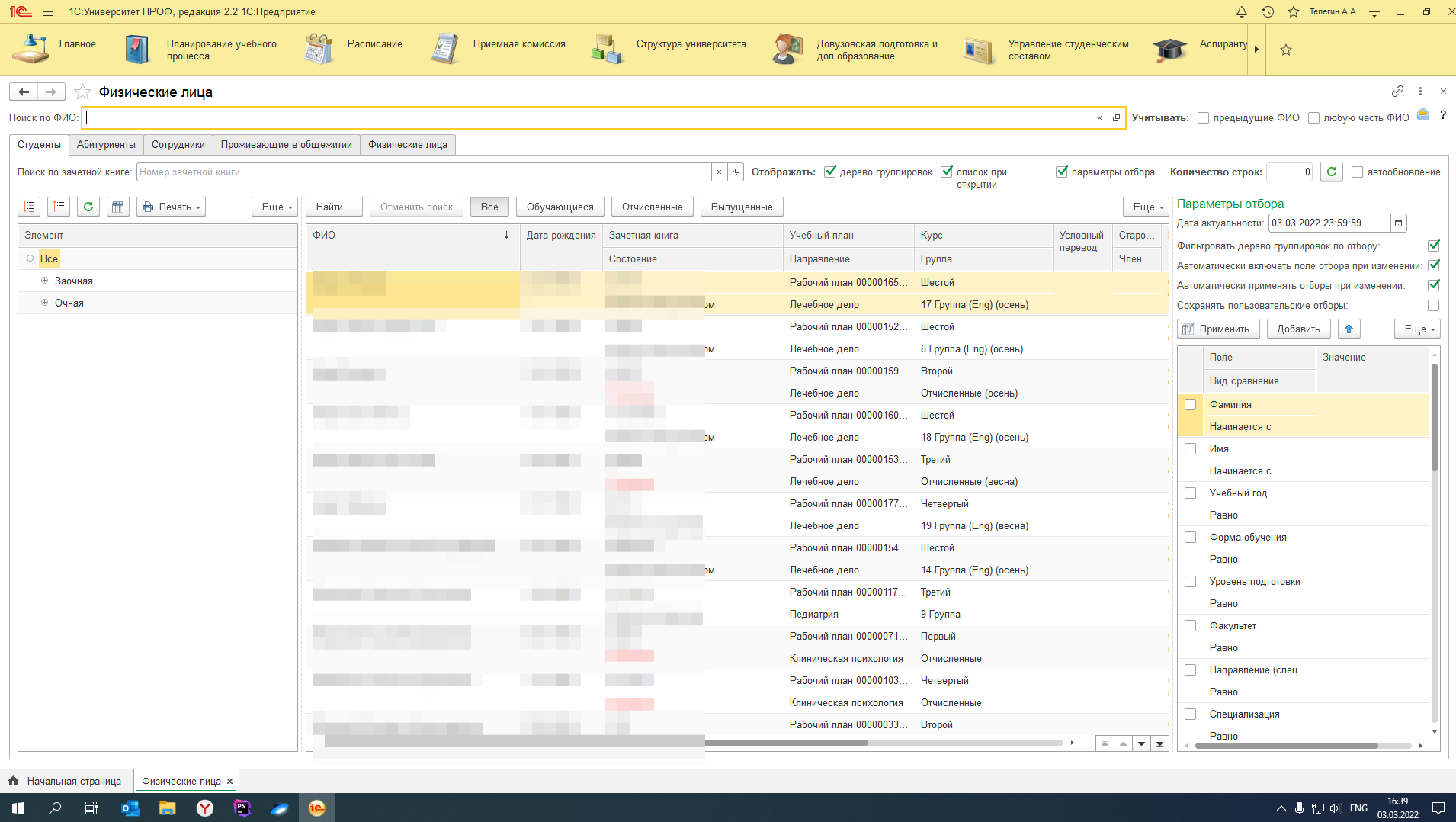 Подсистема планирования учебного процесса
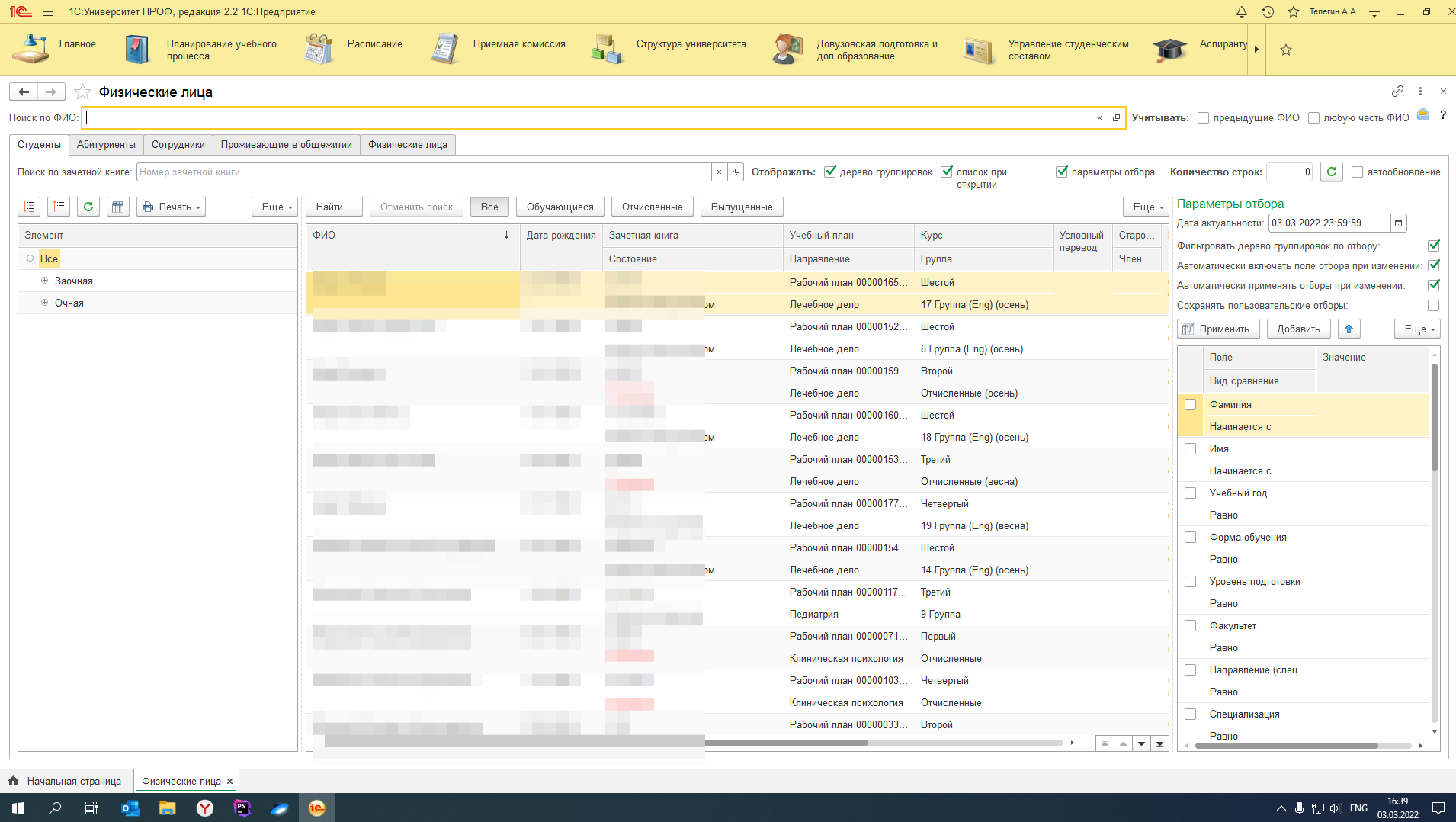 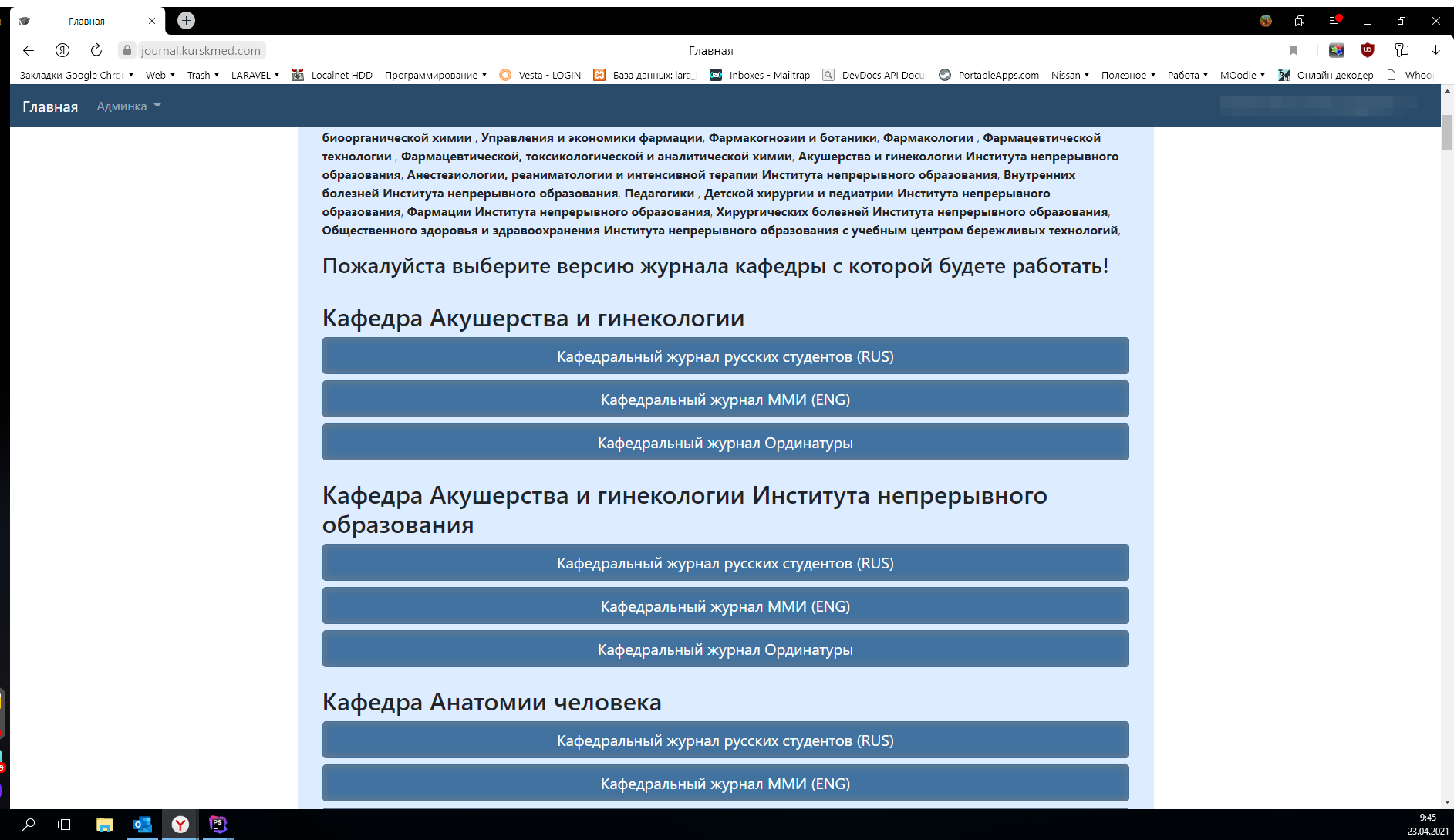 Подсистема планирования учебного процесса
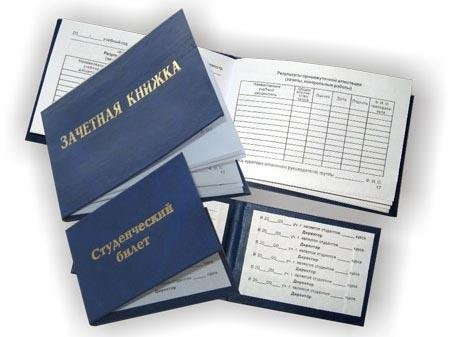 1 сентября 2023 года
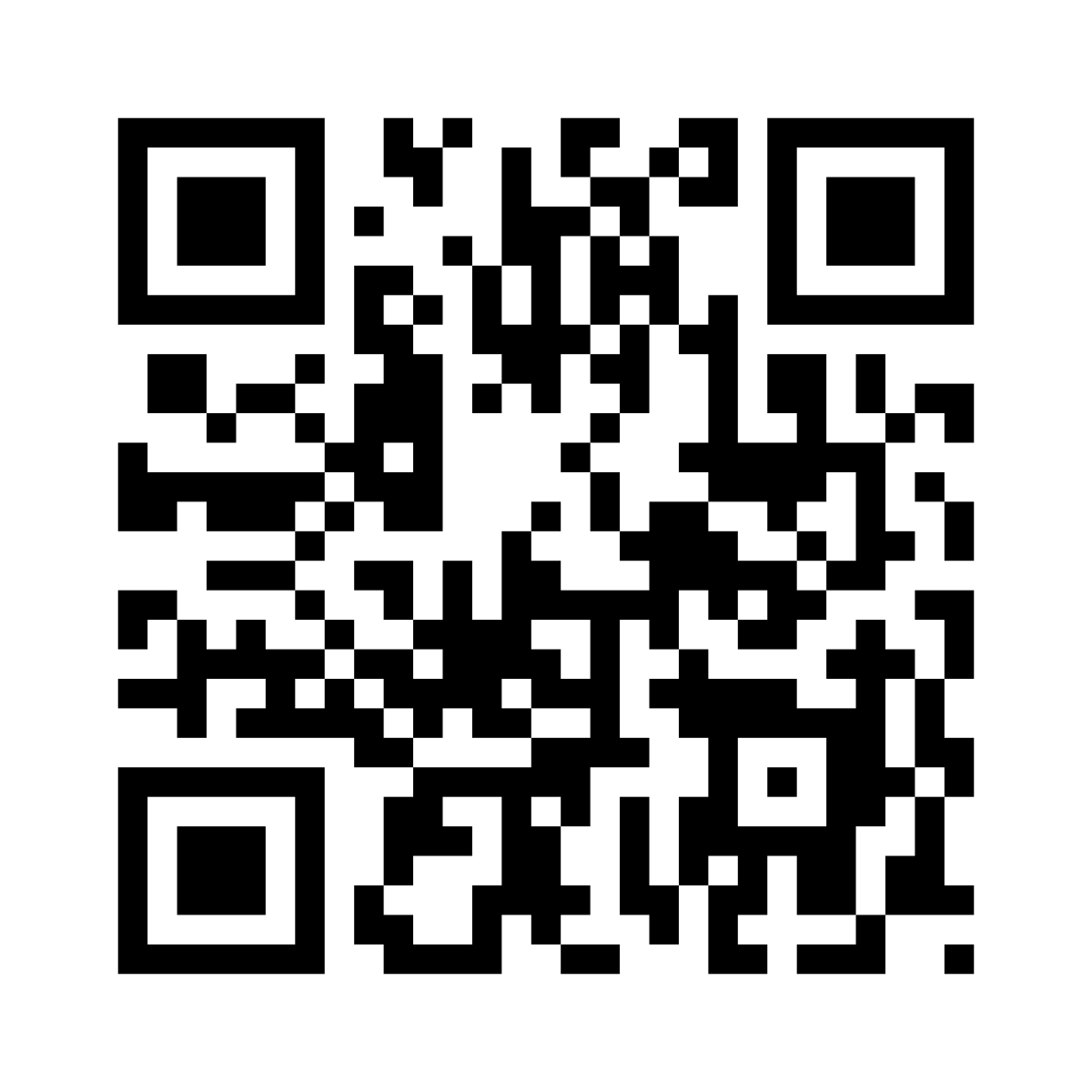 «1С:Университет ПРОФ»
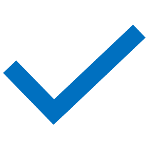 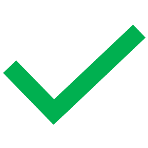 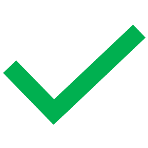 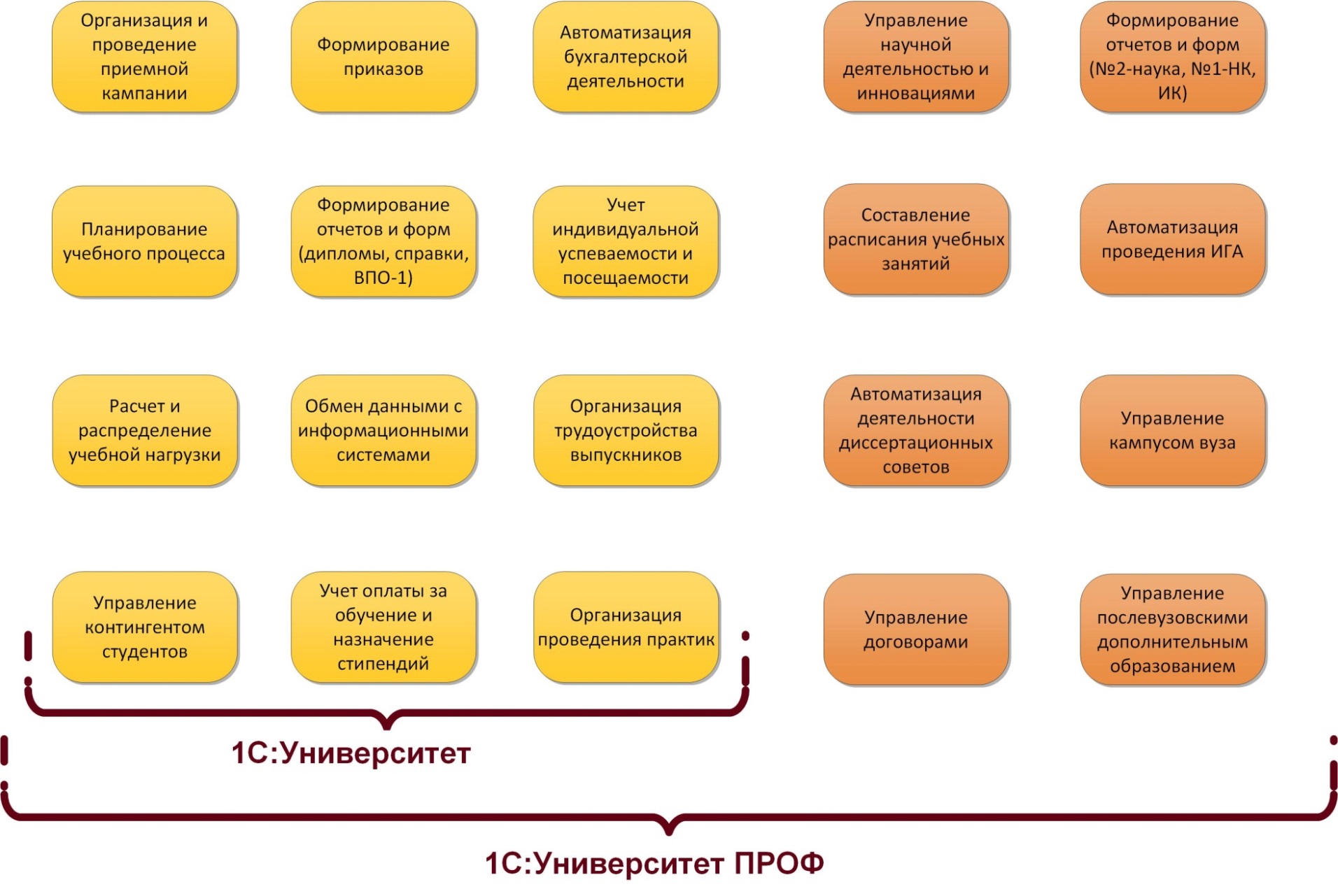 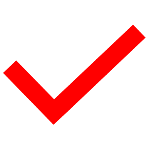 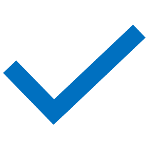 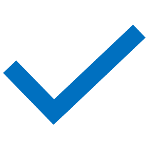 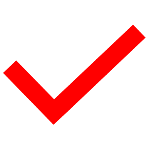 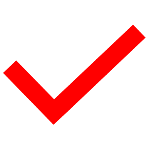 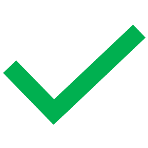 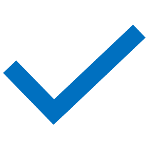 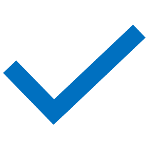 Многофункциональный центр ФГБОУ ВО КГМУ Минздрава России 
(«Единое окно») (2025 г.)
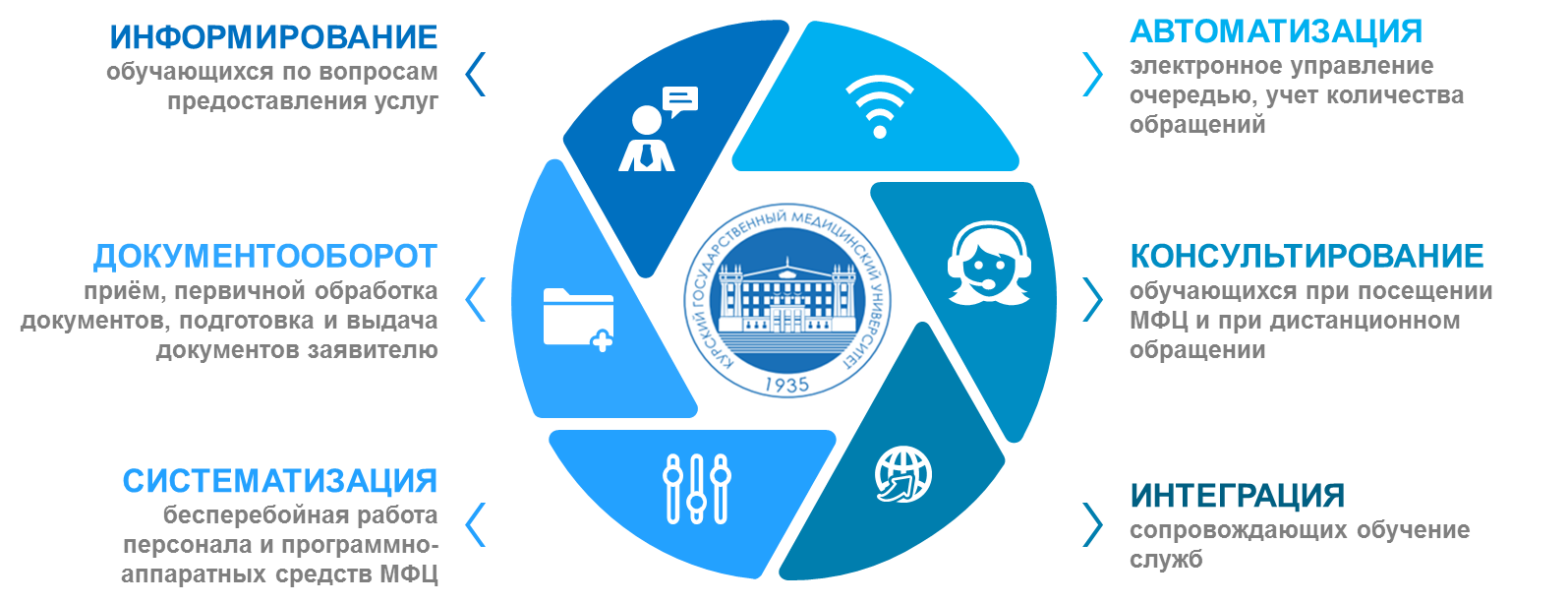 Преимущества цифровой трансформации
Ускоряются бизнес-процессы, у компании появляется возможность оперативно принимать решения и быстро реагировать на меняющиеся условия;
Уменьшаются расходы за счет автоматизации и цифровизации процессов;
Повышается уровень контроля и качества аналитики - с помощью прогрессивных технологий процессы становятся прозрачными, появляется возможность собирать и анализировать большие объемы данных;
Оптимизируется работа сотрудников, благодаря чему растет производительность труда, каждый член команды начинает работать более эффективно;
Появляется возможность выстроить с клиентами персонализированное взаимодействие, клиент получает более качественный продукт и сервис.
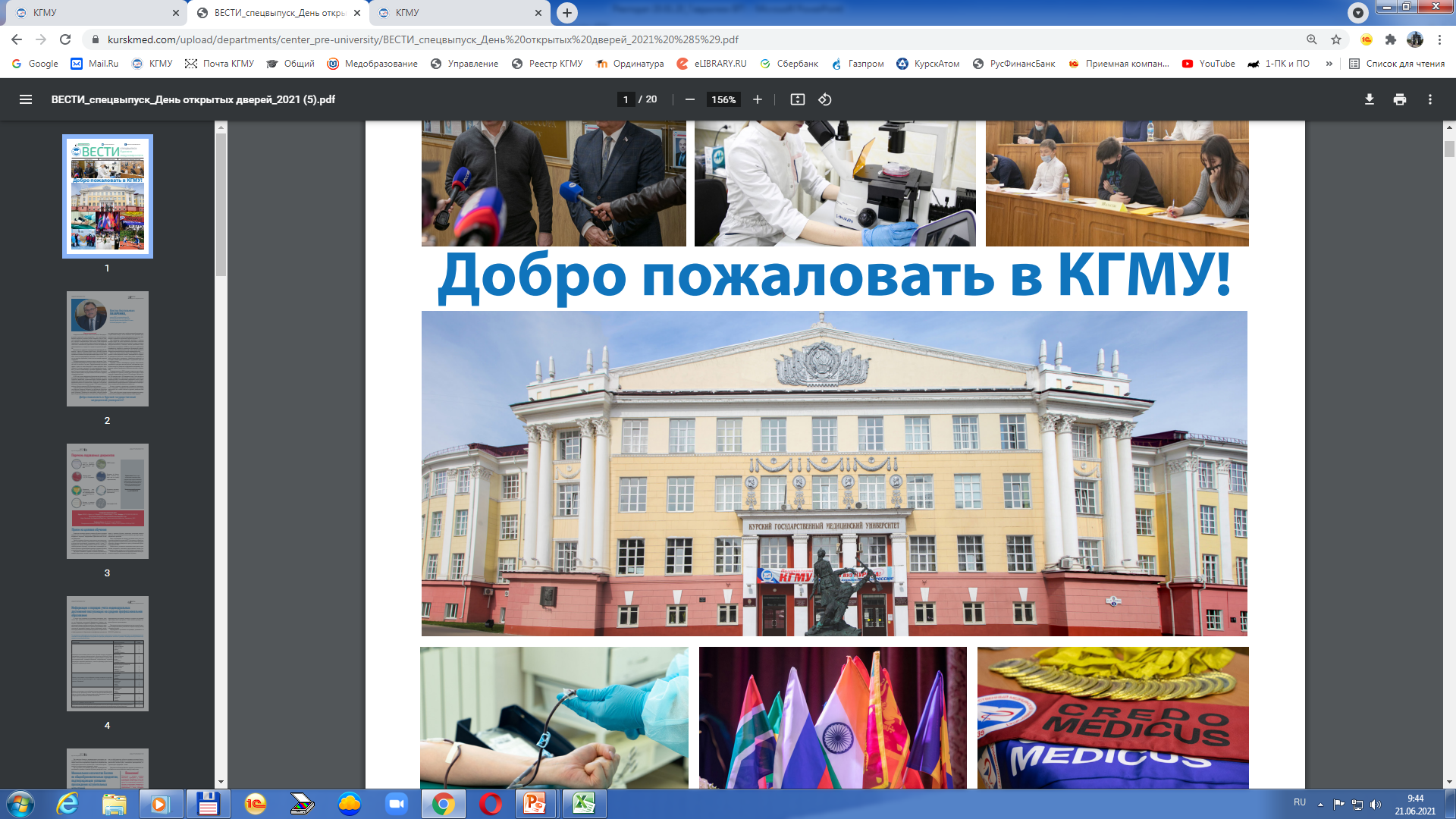 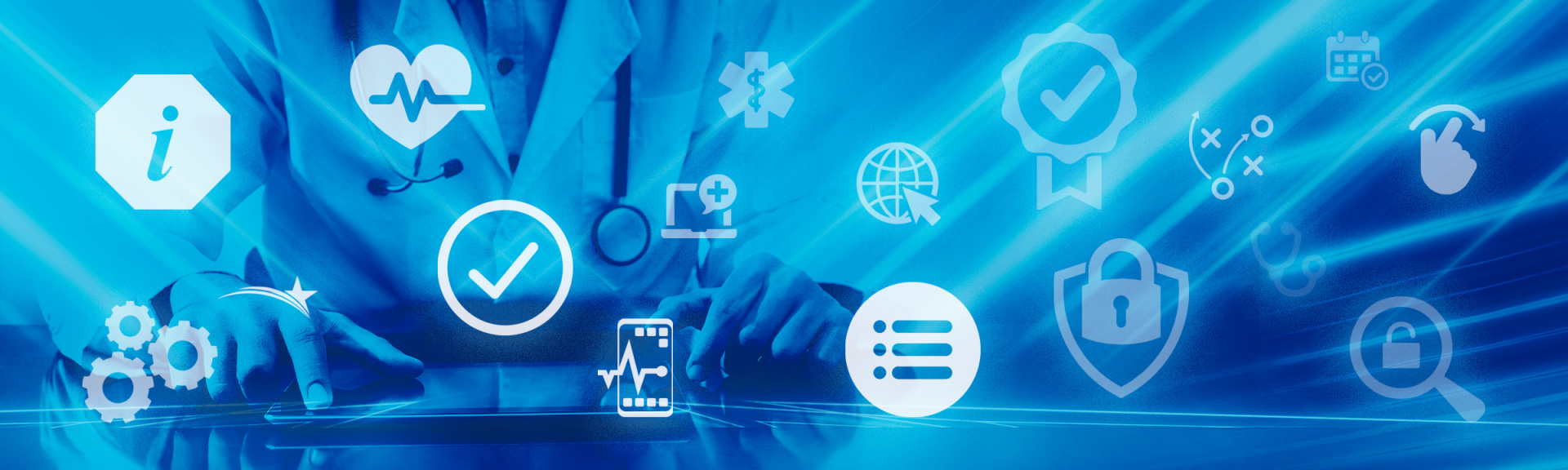 2022
2025
Цифровой КГМУ